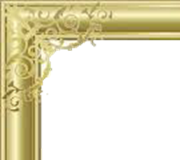 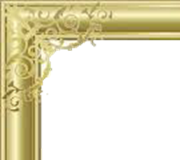 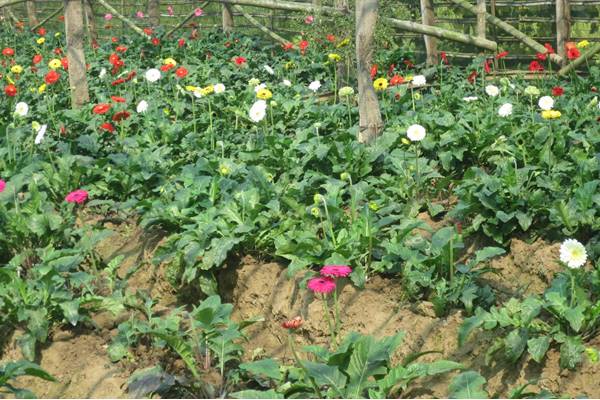 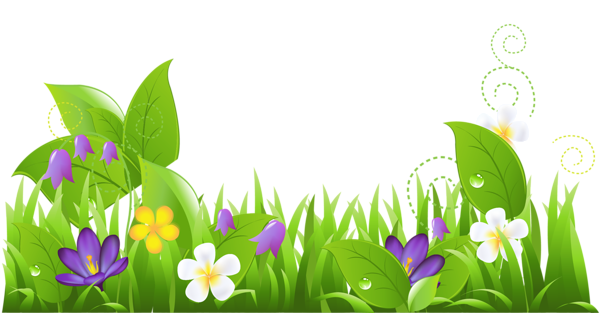 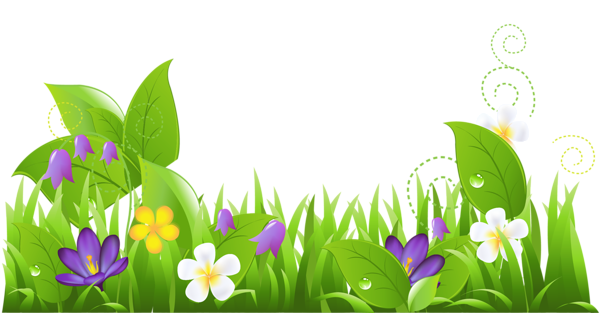 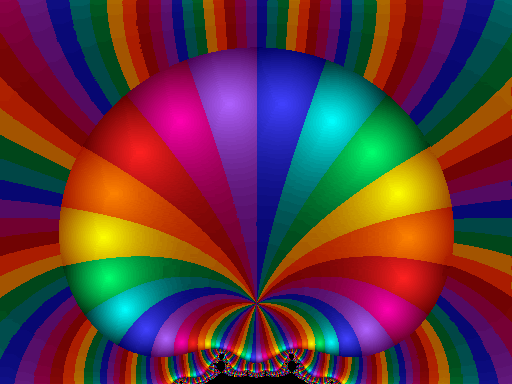 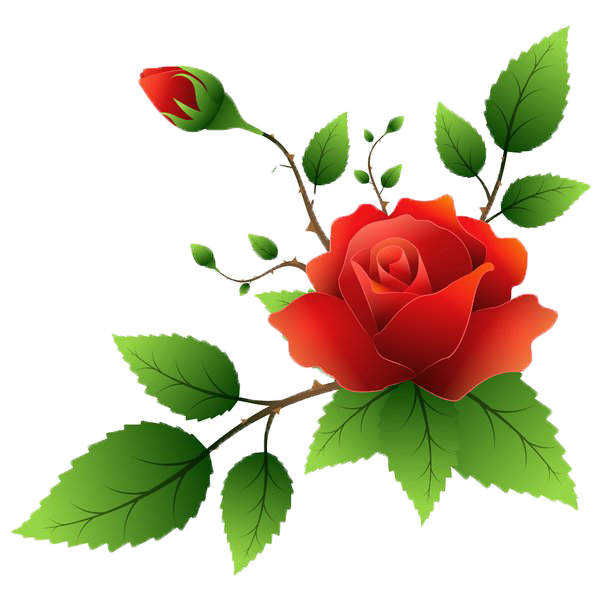 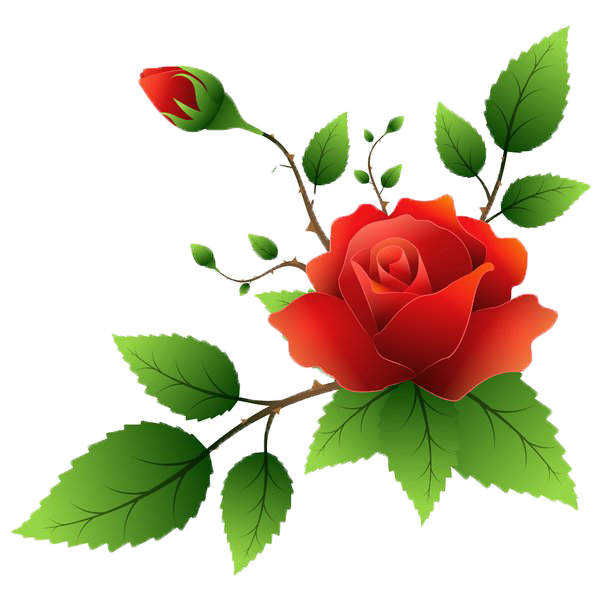 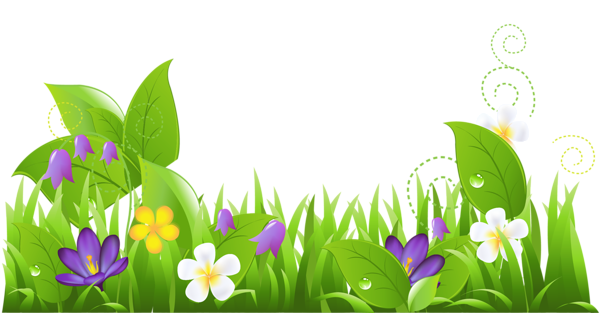 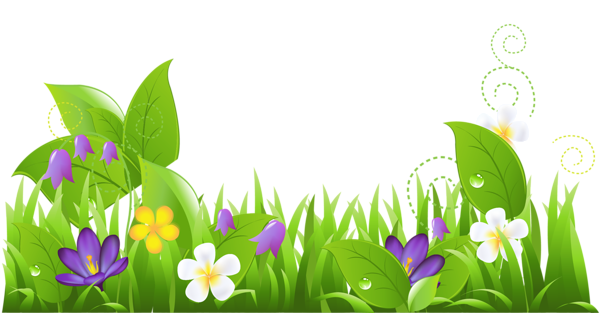 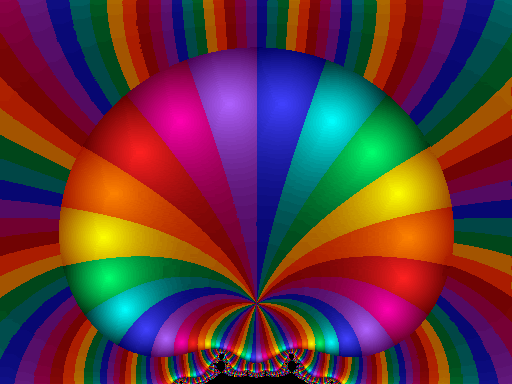 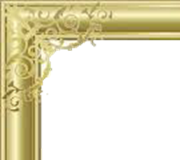 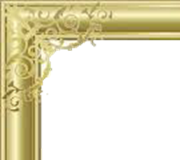 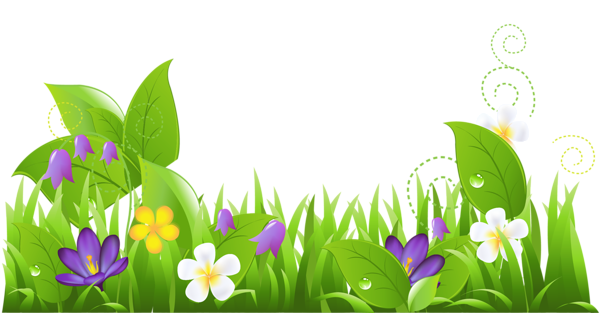 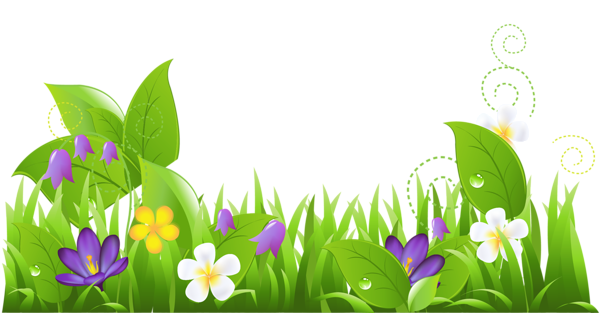 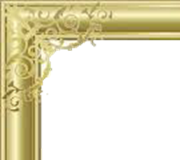 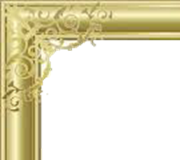 পরিচিতি
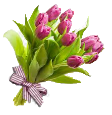 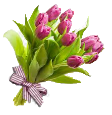 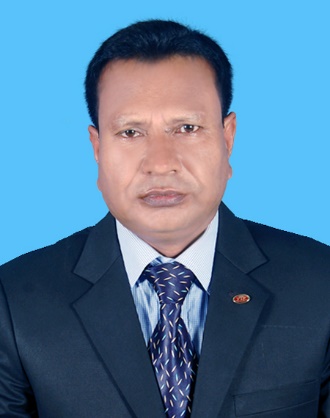 মোঃ শফিকুল ইসলাম
প্রধান শিক্ষক
সরুগ্রাম সরঃ প্রাঃ বিঃ
ধুনট,বগুড়া ।
মোবাইলঃ- ০১৭১০-০৫৬৫২৩
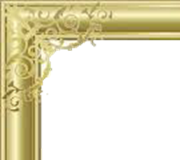 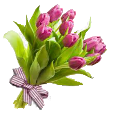 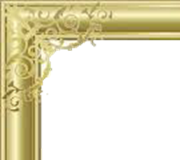 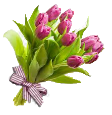 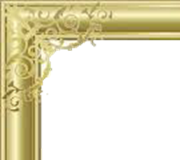 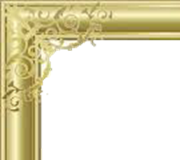 পাঠ পরিচিতি
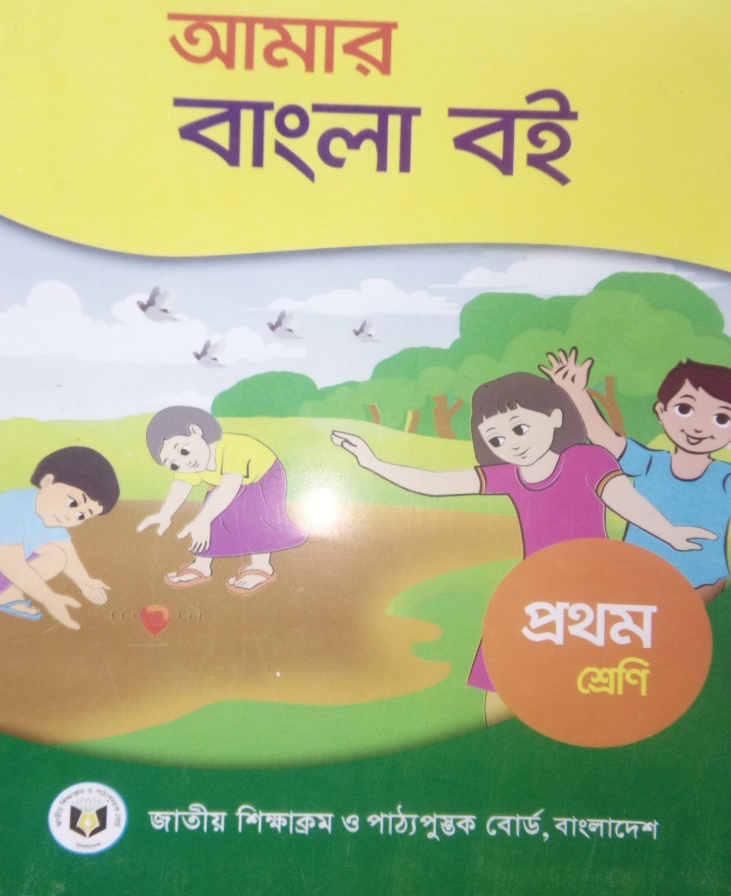 শ্রেণিঃ প্রথম
বিষয়ঃ আমার বাংলা ।
পাঠঃ রুবির বাগান।
পাঠ্যাংশঃ- রুবির ভাই ……..
পুরো বাগান হেসে উঠে ।
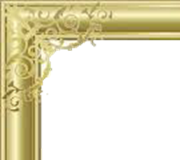 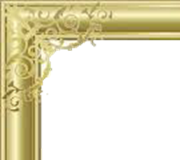 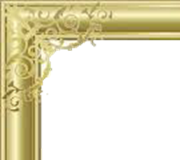 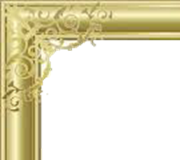 শিখনফল
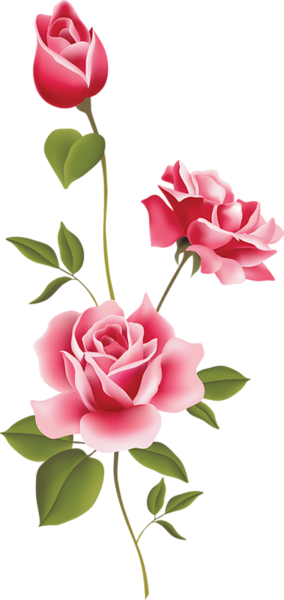 ২.৬.১ পরিচিত ফুলের নাম বলতে পারবে ।
২.৬.১ পরিচিত ফুলের নাম পড়তে পারবে ।
২.৪.৩ পরিচিত রঙের নাম লিখতে পারবে ।
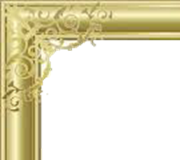 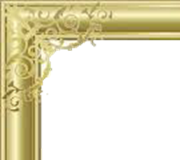 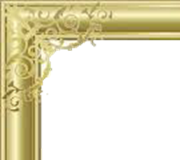 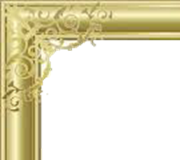 এসো ছবি দেখি ও চিন্তা করি
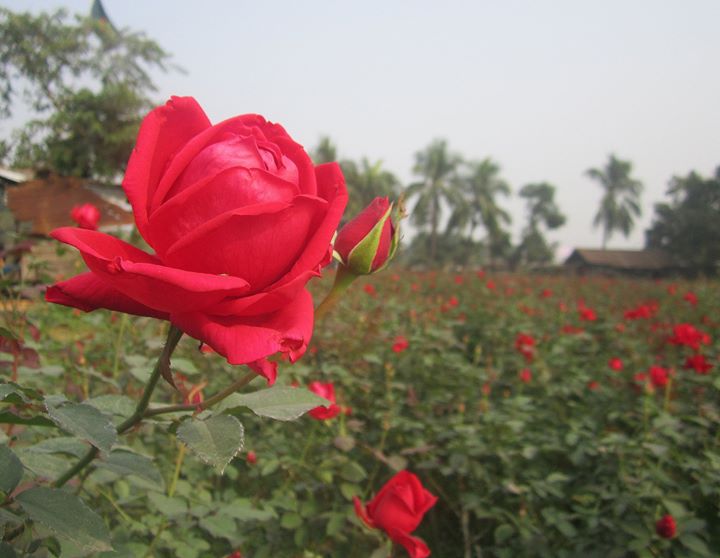 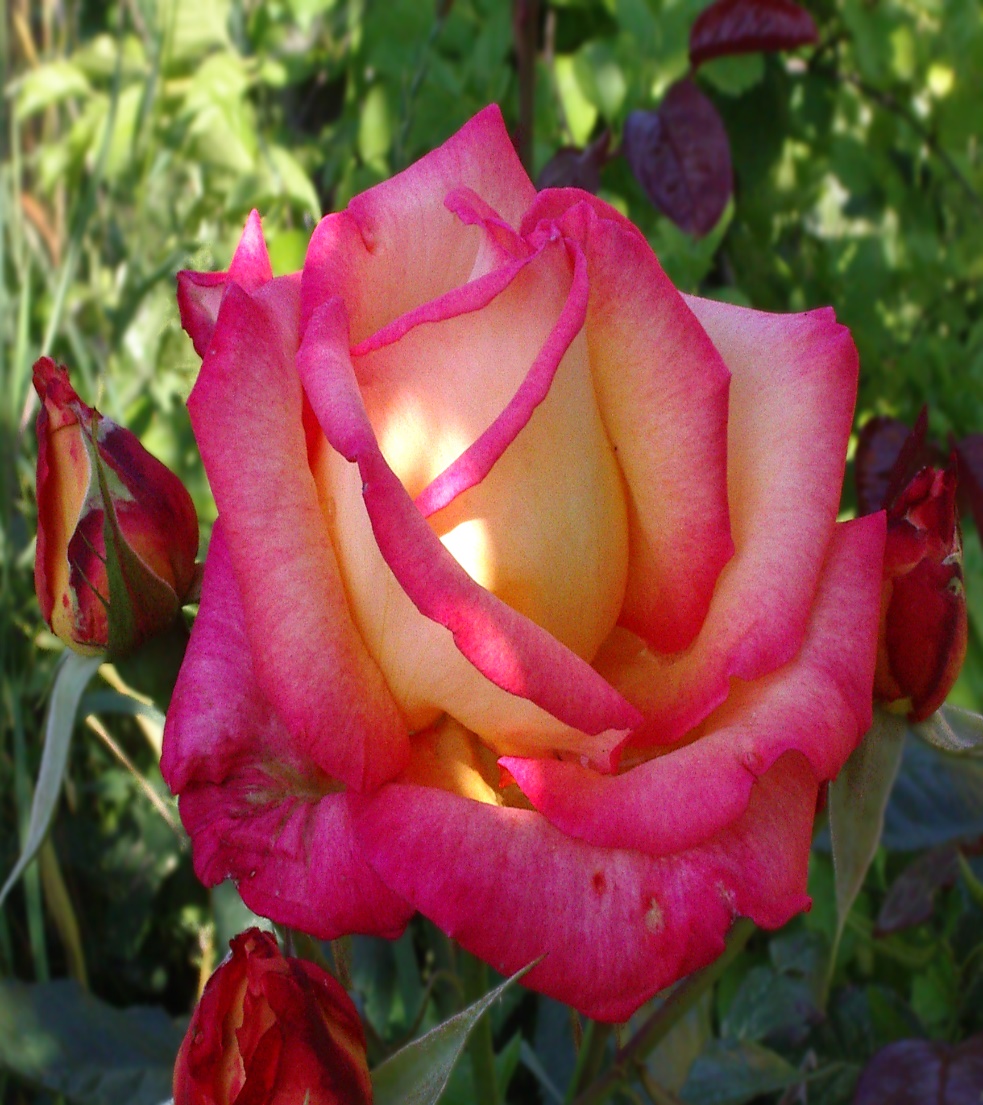 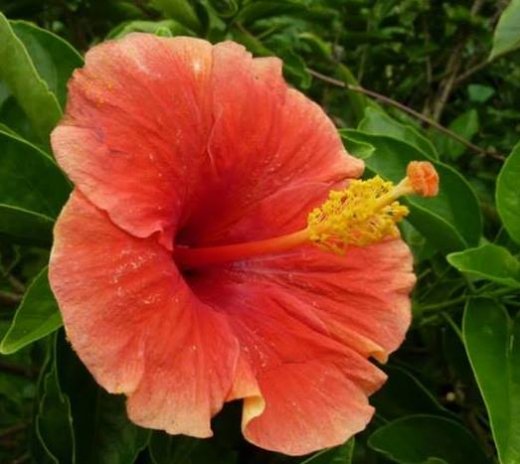 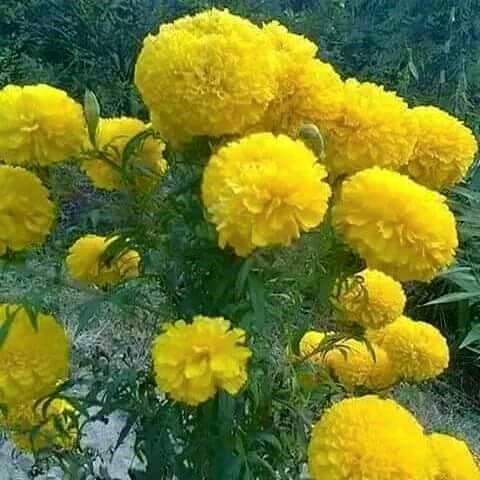 আমাদের আজকের পাঠ
       রুবির বাগান
বাগানে
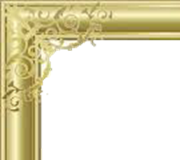 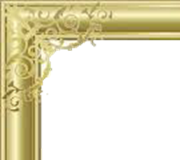 ফুলের ছবি
এগুলো কিসের ছবি?
ফুল কোথায় পাওয়া যায়?
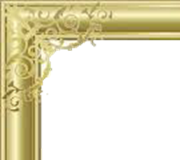 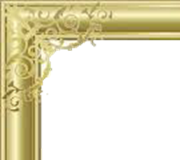 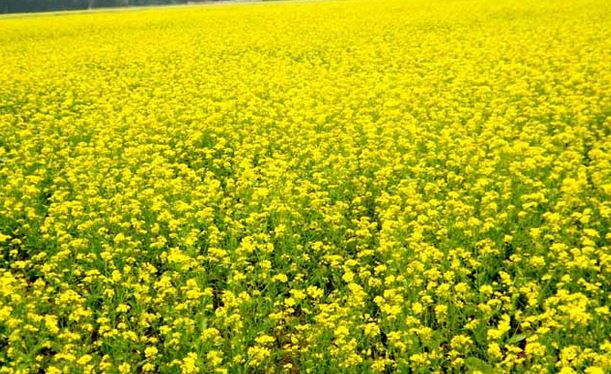 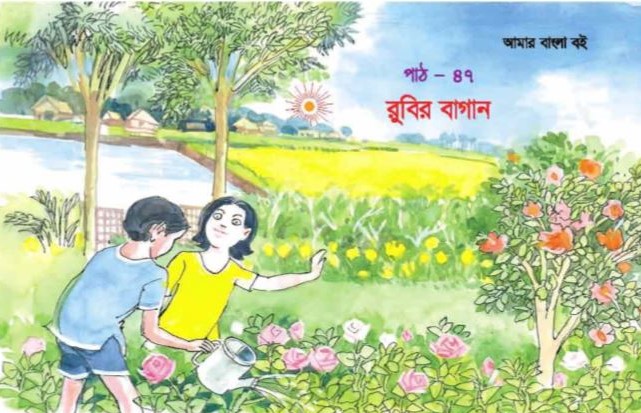 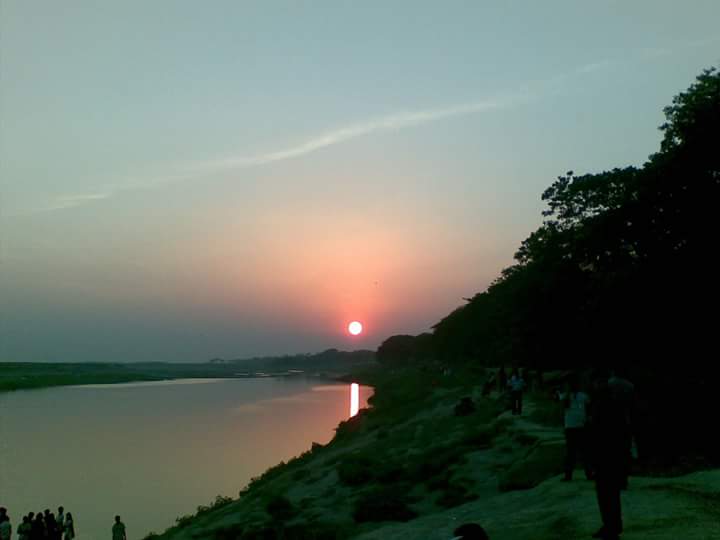 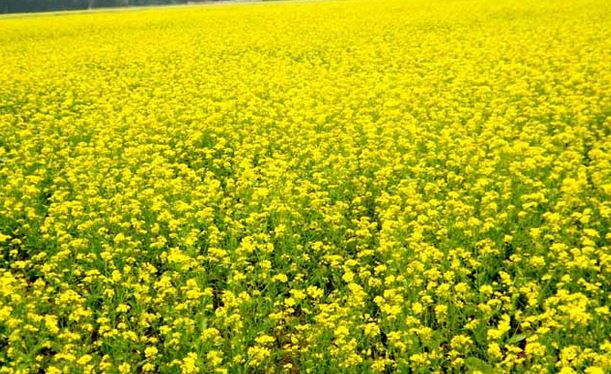 রুবির ভাই অমি । তারা বাগানে কাজ করে । গাছে পানি দেয় । বাগানের পাশে মাঠ জুড়ে সরষে খেত । হলুদ ফুলে ভরা ।
ওরা উপরে তাকায়। সেখানে নীল আকাশ। পূর্ব আকাশে সকালে সূর্য্য উঠে। টকটকে লাল রঙের। তার আলো পড়ে ফুলে ফুলে। পুরো বাগান হেসে উঠে।
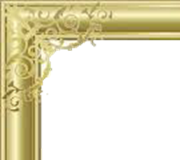 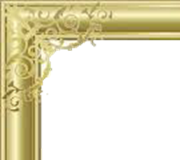 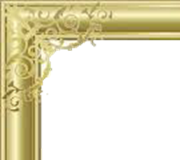 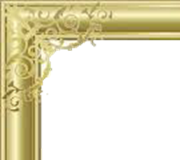 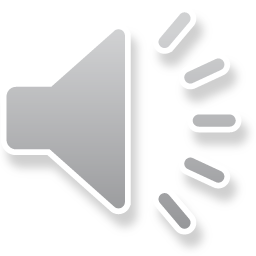 শিক্ষকের আদর্শ পাঠ
রুবির ভাই অমি। তারা বাগানে কাজ করে। গাছে পানি দেয়। বাগানের পাশে মাঠ জুড়ে সরষে খেত। হলুদ ফুলে ভরা। ওরা ওপরে তাকায়। সেখানে নীল আকাশ। পুব আকাশে সকালে সূর্য্য উঠে। টকটকে লাল রঙের। তার আলো পড়ে ফুলে ফুলে। পুরো বাগান হেসে উঠে।
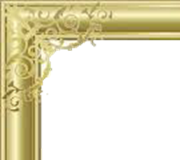 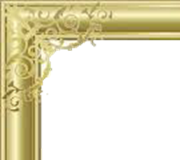 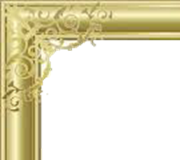 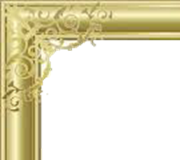 শিক্ষার্থীর নিরব পাঠ
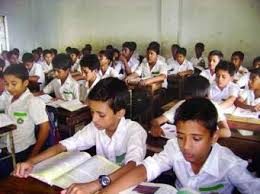 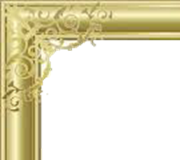 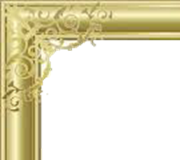 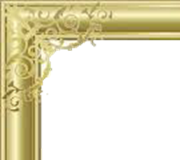 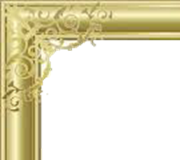 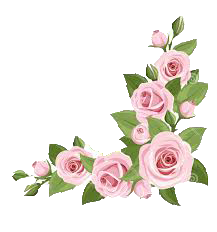 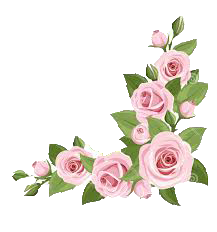 দলীয় কাজ
ফুলের নামসহ পাশে ফুলের নাম লিখ ।
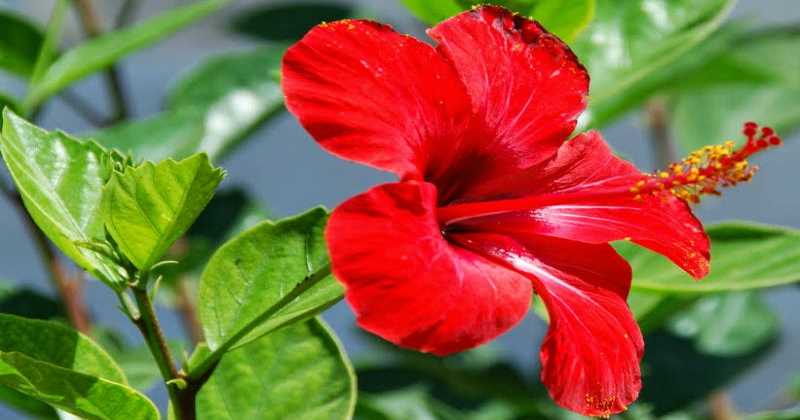 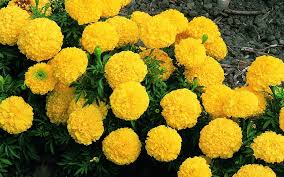 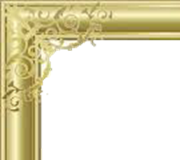 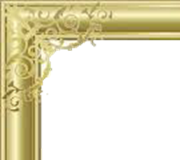 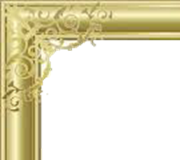 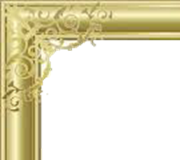 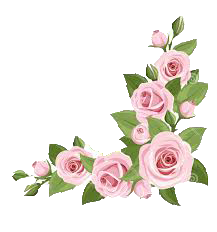 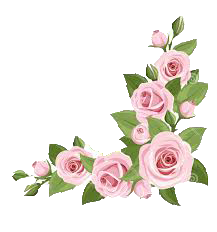 মূল্যায়ন
আবার চেষ্টা কর
উত্তর সঠিক
সঠিক উত্তর বলো -
হলুদ/
১। জবা ফুলের রং কি ?
বেগুনি/
কমলা ।
লাল/
২। দরজার পাশে কি গাছ ?
কলমি/
শিউলি/
বাঁশের/
জবা গাছ ।
কালো/
বেগুনি/
৩। শিউলি ফুলের বোঁটা কোন রঙের?
লাল ।
কমলা/
৪। গাছের তলায় কি আছে ?
পাতা/
ঘাস/
ফুল/
ডাল ।
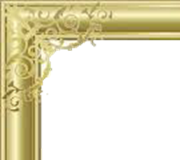 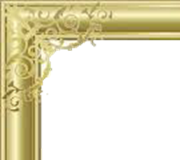 ( প্রত্যেক অপসনে ক্লিক করুন )
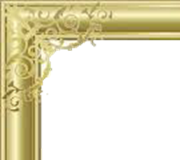 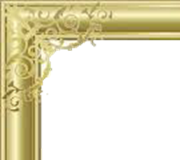 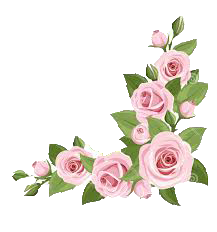 মূল্যায়ন
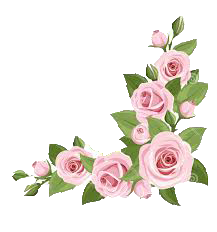 ছবি দেখে এলোমেলো বর্ণ সাজিয়ে শব্দ তৈরি কর -
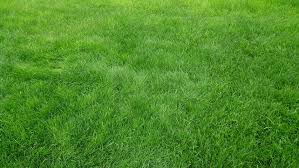 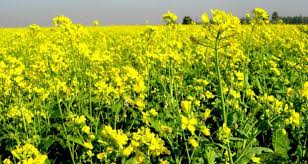 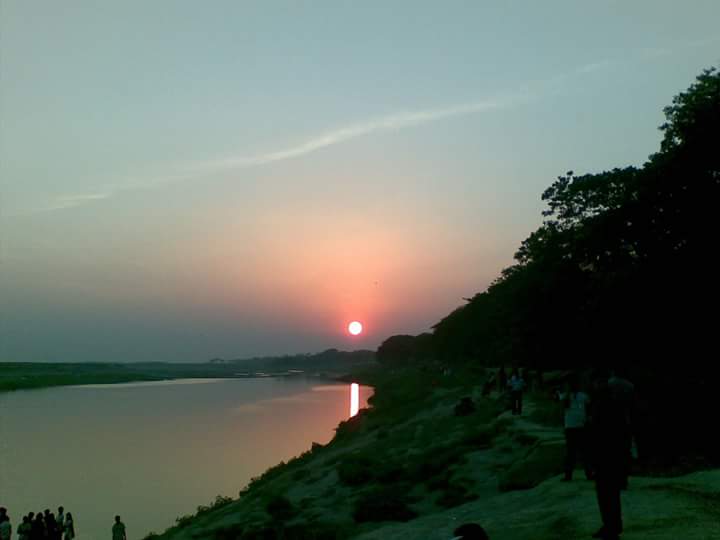 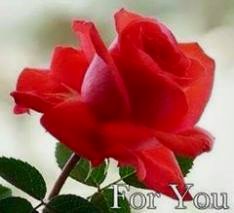 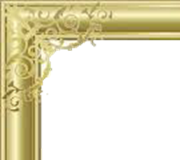 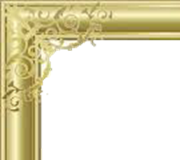 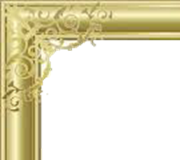 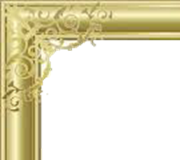 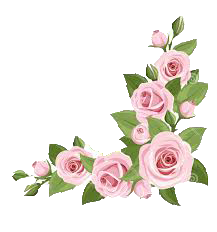 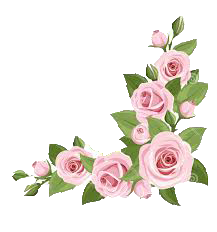 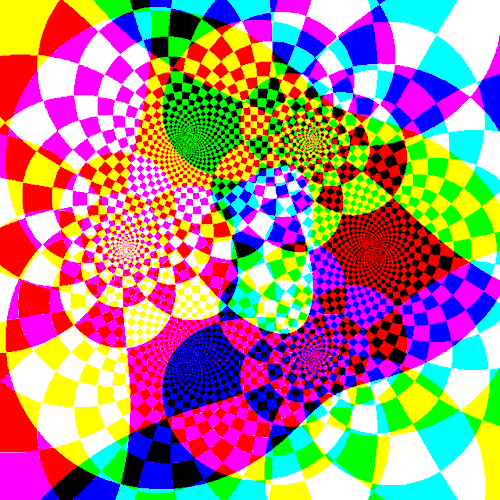 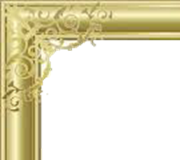 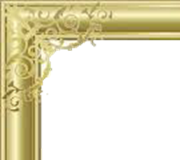